МКДОУ Д/С №42 КВ
«Здоровьесберегающие технологии в непосредственно-образовательной деятельности (образовательная область музыка)»





                                     доклад на родительском собрании старшая группа 
                                                    музыкальный руководитель Полькина Т.С  
                         
                                                       
                                                                            2014 г.
Цель: формирование компетентности и активной родительской позиции в вопросах воспитания и обучения дошкольников, через использование новых форм работы в условиях ДОУ
Приоритетное направление ДОУ является здоровьесбережение.Эффективное внедрение технологии комплексно решается в физическом , интеллектуальном , эмоциональном и личностном развитии ребенка.
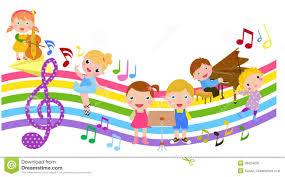 Музыкальное развитие ребенка
Музыка, воспринимаемая слуховым рецептором , воздействует на общее состояние человека, вызывает реакции , связанные с изменением кровообращения , дыхания.
Музыка – это одно из средств физического здоровья детей.
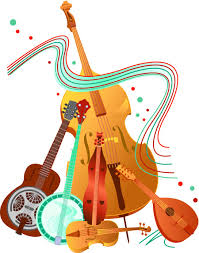 Здоровьесберегающие технологии в НОД
Валеологические песенки-распевки
Дыхательная гимнастика
Артикуляционная гимнастика
Игровой массаж
Пальчиковые игры
Речевые игры
Ритмопластика
Психогимнастика
Примерное построение НОД с использованием здоровьесберегащих технологий.
1 часть 
Приветствие ,валеологическая песенка с самомассажем головы «Доброе утро!»
2 часть
Логоритмические упражнения , направленные на коррекцию общих и мелких движений , развитие координации «речь-движение».Создание доброжелательной , эмоциональной атмосферы для совместного творчества детей и взрослого . Использование сказочных персонажей , атрибутов. Слушание музыки  (активное и пассивное) в процессе слушания используем пальчиковые игры , которые исполняются как песенки или произносятся под музыку. Игры развивают речь ребенка, двигательные качества , повышают координационные способности пальцев рук (подготовка к рисованию ,письму).Упражнения по тренировке движений пальцев наряду оказывают мощное  давление на работоспособность мозга. Пение способствует укреплению физиологического дыхания детей, тренировка силы вдоха и выдоха , развитие продолжительности выдоха.
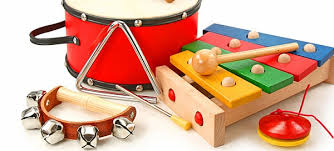 Речевые игры  позволяют детям укрепить голосовой аппарат и овладеть всеми выразительными средствами музыки .Речевое музицирование необходимо , так как музыкальный слух  развивается в тесной связи со слухом речевым. Использование речевых игр на музыкальных занятиях эффективно влияет на развитие эмоциональной выразительности речи детей , двигательной активности. Распевки  несложные музыкальные фразы , начинаем с простейших мелодий.
3 часть 
Ритмопластика – психологическое раскрепощение ребенка через освоение своего собственного тела. Мобилизует физические силы , вырабатывает грацию, координацию движений , музыкальность , укрепляет и развивает мышцы , улучшает дыхание ,активно влияет на кровообращение. Проведение здоровьесберегающих упражнений и игр занимает совсем немного времени 1-2 мин.   Но приносит детям огромное удовольствие , а самое главное – пользу для здоровья и благополучия.
Список рекомендуемой музыки для встречи детей и их свободной деятельности.
И.С. Бах «Прелюдия до мажор», «Шутка»
И.Брамс «Вальс»
А.Вивальди «Времена года»
Й. Гайдн «Серенда»
Д.Кабалевкий «Клоуны»
В.А.Моцарт «Маленькая ночная серенада»
В.А.Моцарт «Турецкое рондо»
И.Штраус «Полька «Трик –трак»
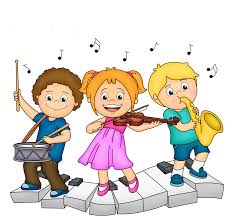 Музыка для пробуждения после дневного сна
Л.Боккерини «Менуэт»
Э.Григ «Утро»
А.Дворжак «Славянский танец»
Лютневая музыка XVII века 
Ф.Лист «Утешения»
Ф.Мендельсон « Песня без слов»
В.Моцарт «Сонаты»
М.Мусорский «Балет невылупившихся птенцов»
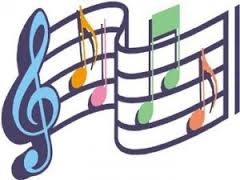 Музыка для релаксации
И.С.Бах « Ария из сюиты №3»
Л.Бетховен «Лунная соната»
К.Глюк «Мелодия»
Э.Григ «Песня Сольвейг»
К.Дебюсси «Лунный свет»
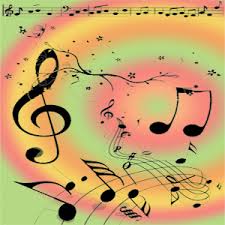